В соответствии с Правилами ТОО  KMG Systems & Services в области противодействия коррупции работникам и должностным лицам запрещается:
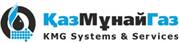 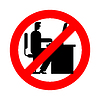 Занимать должности, находящиеся в непосредственной подчиненности должностям, занимаемым их близкими родственниками, супругом(супругой) и (или) свойственниками, а также иметь в непосредственном подчинении близких родственников, супруга (супругу) и (или) свойственников.
Исполнение должностных обязанностей и функций в ситуации наличия конфликта интересов, то есть противоречия между личной заинтересованностью работника и интересами Товарищества.
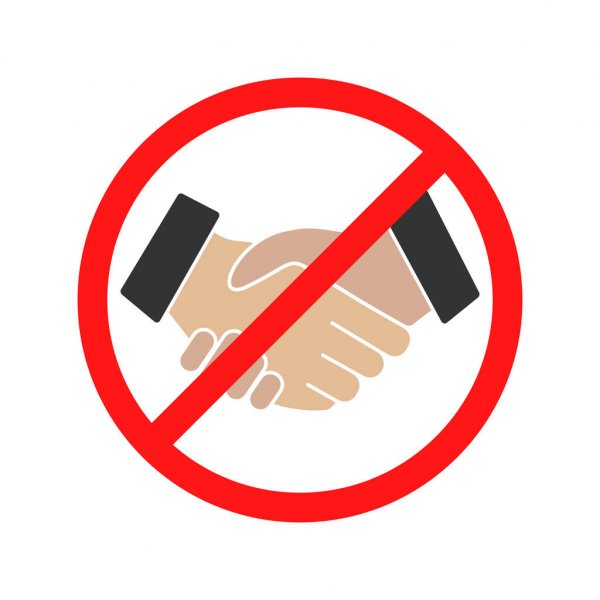 Cовершение сделок с сотрудниками Товарищества, аффилированными лицами Товарищества и другими риск-факторами в соответствии с процедурой проверки благонадежности контрагентов.
В случае если Вам известно о фактах нарушений, просьба обращаться на Горячую линию:
по телефонному номеру 8-800-080-4747 (звонок на территории PK бесплатный);  либо на электронную почту mail@sk-hotline.kz; 
либо через интернет-портал www.sk-hotline.kz; либо через WhatsApp 8-771-191-88-16.
В случае наличия вопросов обращайтесь к лицу ответственному по компленс yelemessova@kmgss.kz
В соответствии с Правилами ТОО  KMG Systems & Services в области противодействия коррупции работникам и должностным лицам запрещается:
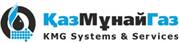 Дарить подарки, предоставлять материальное вознаграждение и оказывать гостеприимство с целью получения преимуществ для себя или Товарищества, когда такие действия могут быть восприняты как взятка.
Получать материальное вознаграждение, подарки или услуги, предоставляемые за действия (бездействие) в пользу лиц, их предоставивших.
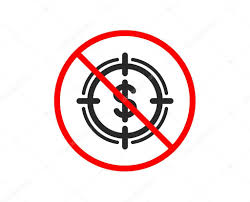 Выплачивать или принимать платежи в качестве вознаграждения за упрощение формальностей, то есть за выполнение или ускорение обычных процедур.
В случае если Вам известно о фактах нарушений, просьба обращаться на Горячую линию:
по телефонному номеру 8-800-080-4747 (звонок на территории PK бесплатный);  либо на электронную почту mail@sk-hotline.kz; 
либо через интернет-портал www.sk-hotline.kz; либо через WhatsApp 8-771-191-88-16.
В случае наличия вопросов обращайтесь к лицу ответственному по компленс yelemessova@kmgss.kz